Visual Arts Distance Learning
Ms Tsou
Fillmore Arts Center
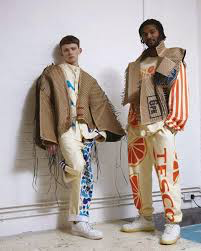 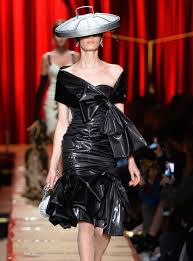 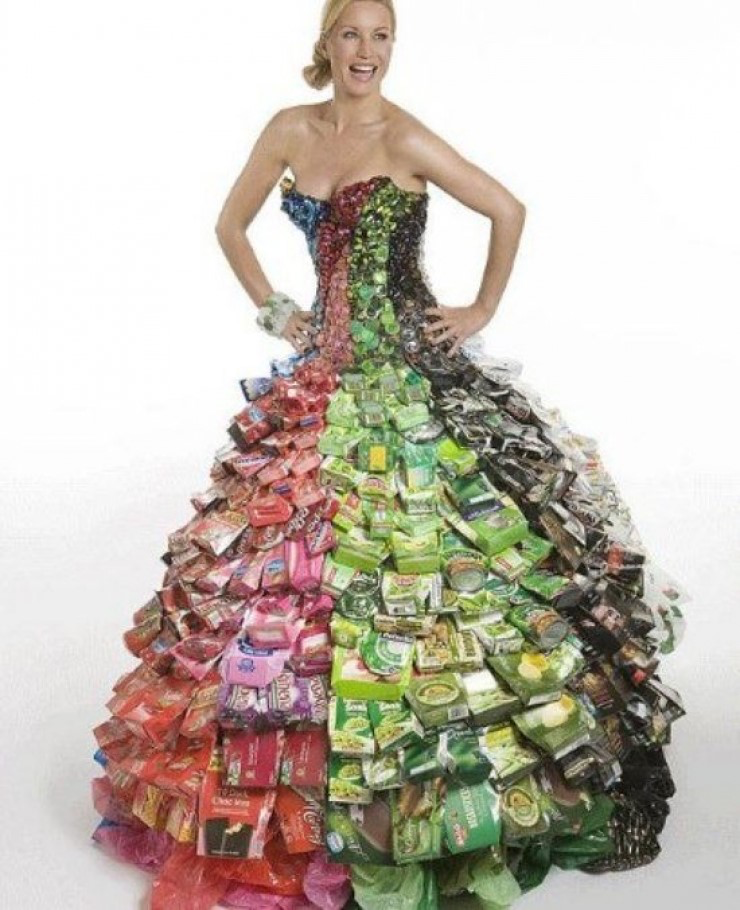 Trashion Fashion
Creating Fashion With Recycled Materials
Visual Arts Distance Learning
Ms Tsou
Fillmore Arts Center
I hope you are doing well, keeping yourself safe and having some fun at the same time!

I miss you a lot!  If anyone wants to talk on the phone, please ask your parent’s permission. If so, please email me at sally.yick@k12.dc.gov with your phone number and email address and I will try to contact you.
Visual Arts Distance Learning
Ms Tsou
Fillmore Arts Center
May is a month to celebrate many events. One of them is Asian Pacific Islander Heritage Month
I am inspired to create Trashion Fashion (using recycled materials) with an Asian influence
Visual Arts Distance Learning
Ms Tsou
Fillmore Arts Center
Check out this outfit inspired by ninjas (who are from Asia) and created with garbage bags!
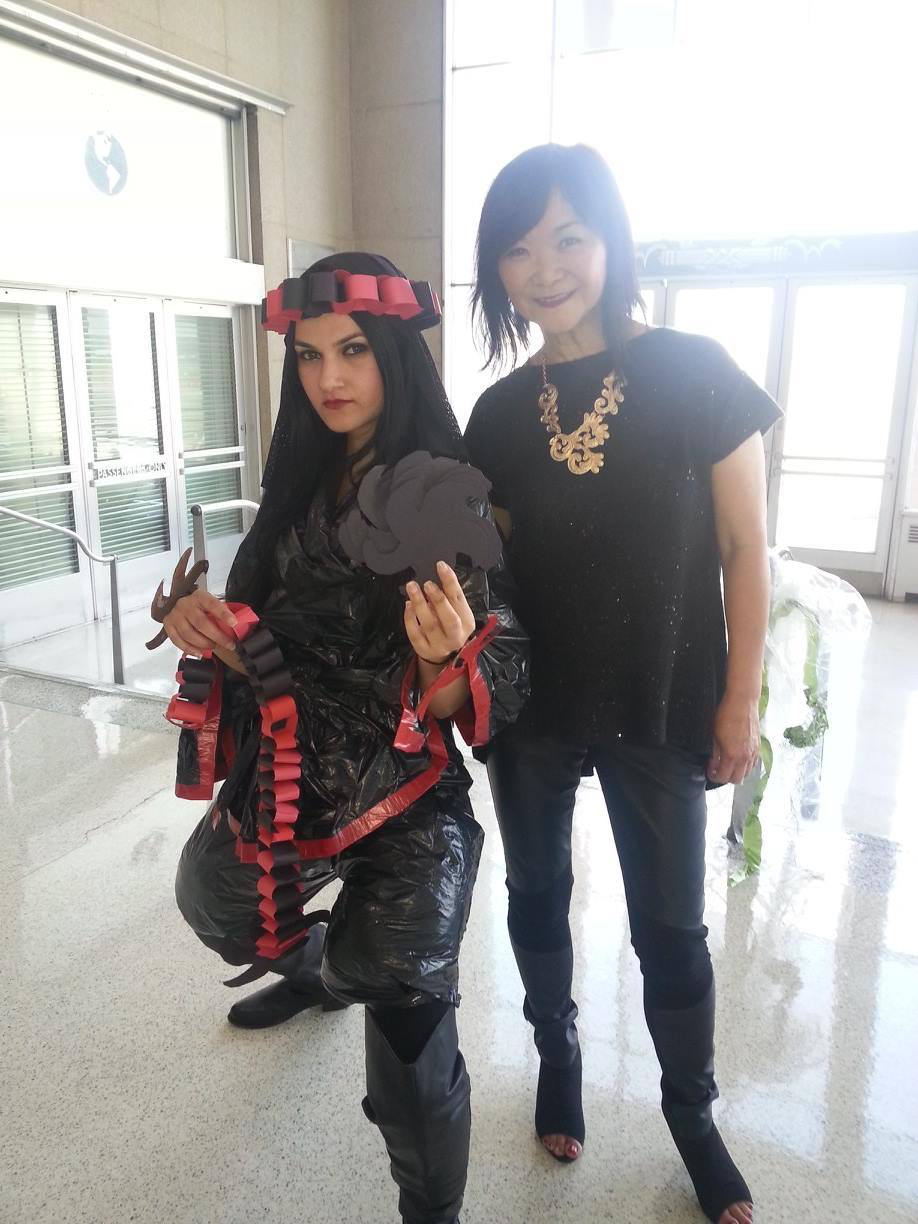 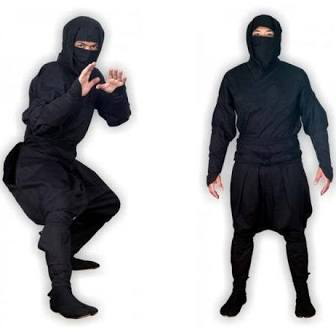 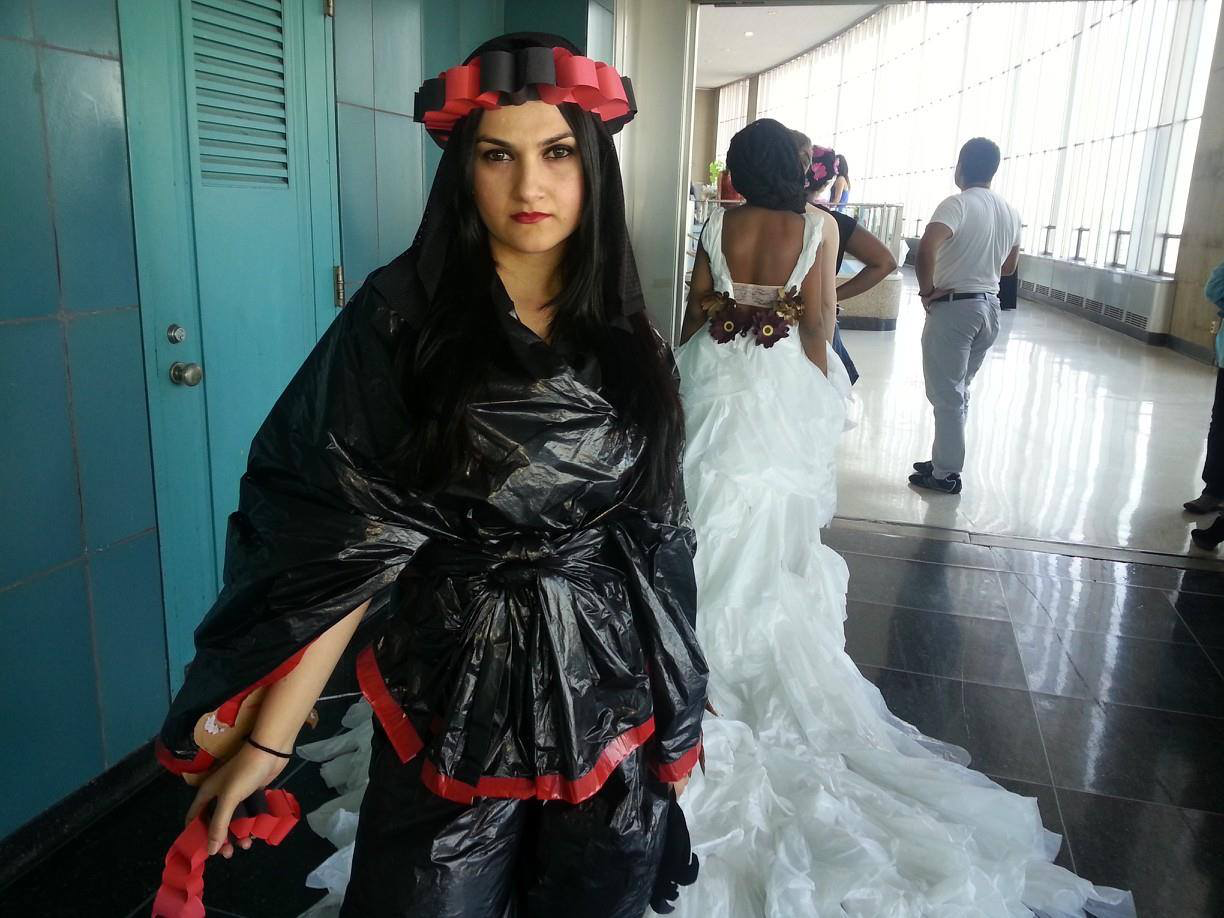 Visual Arts Distance Learning
Ms Tsou
Fillmore Arts Center
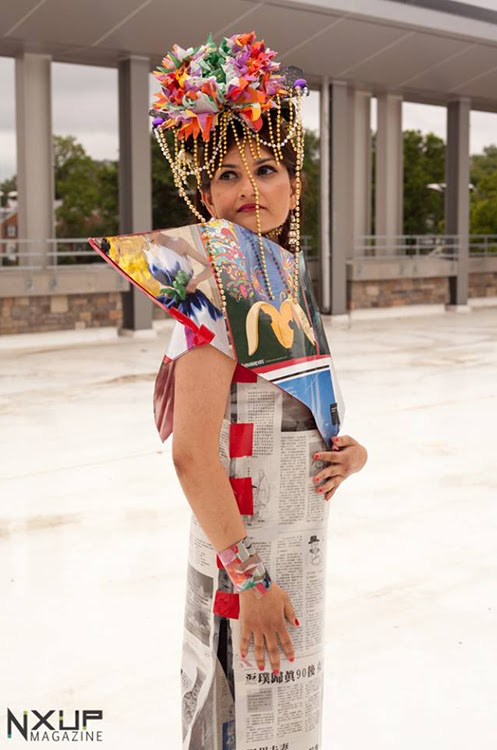 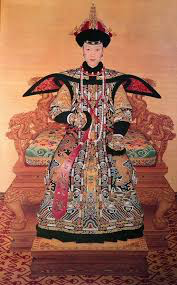 Do you see the connection between this trashion fashion outfit and the emperor’s  clothes?
Visual Arts Distance Learning
Ms Tsou
Fillmore Arts Center
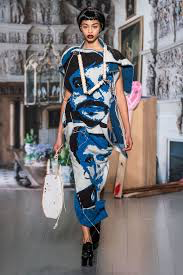 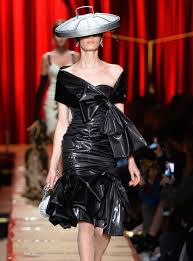 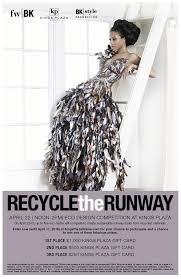 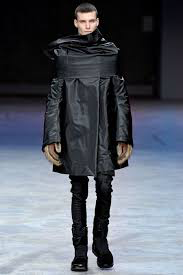 More Trashion Fashion Outfits
What are these different outfits made from?
Visual Arts Distance Learning
Ms Tsou
Fillmore Arts Center
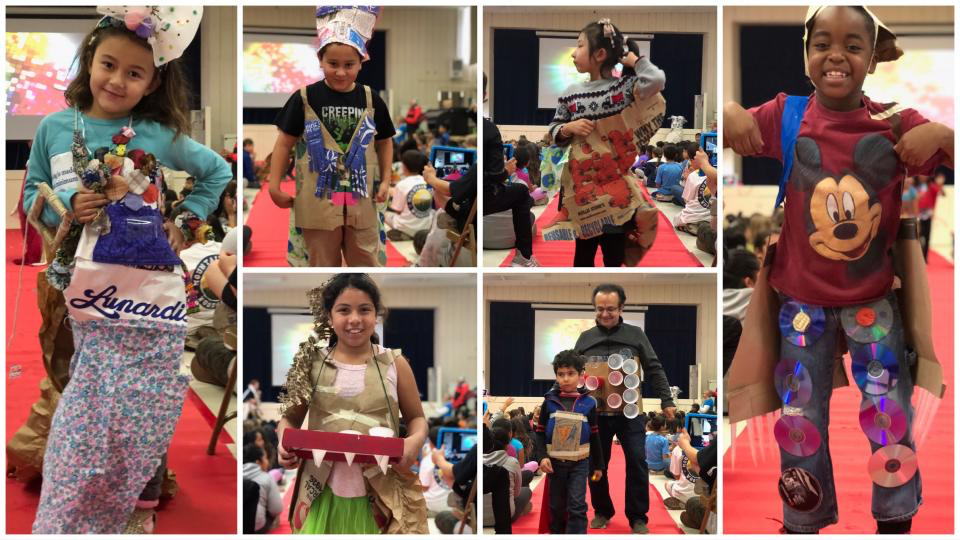 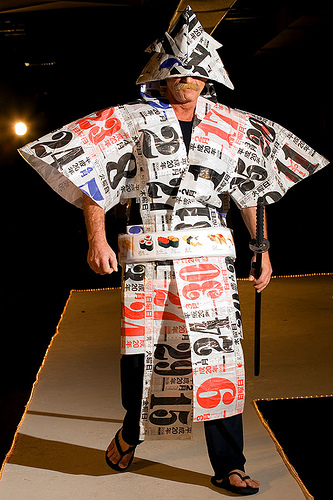 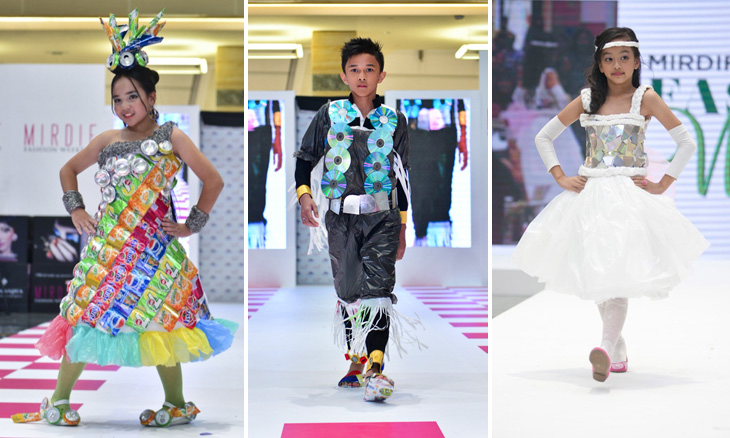 Visual Arts Distance Learning
Ms Tsou
Fillmore Arts Center
Objective: Students will design a functional Trash Fashion Outfit with Asian or other cultural inspiration
Use at least 3 of the Elements and Principles of Art to help you create your outfit. 
The Elements of Art:
 Color, Line, Shape, Texture (the way the art feels or looks like it would feel)

The Principles of Art are the guidelines that govern the way artists organize (arrange) the elements of art. 
1. CONTRAST: The arrangement of opposite elements (light vs. dark colors, rough vs. smooth textures, large vs. small shapes, etc.) in a piece so as to create visual interest, excitement and drama.
Visual Arts Distance Learning
Ms Tsou
Fillmore Arts Center
Principles of Art
4. VARIETY: The principle of art that adds interest to an artwork. Variety works through juxtaposition and contrast. When an artist places different visual elements next to one another, he/she is using variety. ... Principles of art bleed into one another. They overlap.

5. OVERLAP: Overlapping in art is the placement of objects over one another in order to create the illusion of depth. Painting is a two-dimensional artistic expression. It has length and width but no depth.
1. CONTRAST: The arrangement of opposite elements (light vs. dark colors, rough vs. smooth textures, large vs. small shapes, etc.) in a piece so as to create visual interest, excitement and drama.

2. EMPHASIS: An area or object within the artwork that draws attention and becomes a focal point. Subordination is defined as minimizing or toning down other compositional elements in order to bring attention to the focal point. It is the largest object in the composition.

3. REPETITION: The recurrence of a particular line, pattern, shape, or other visual elements in a single or part of the series. The production of something repetitive yet exciting is a challenge, as many consider the recurrence as boring and still.
Visual Arts Distance Learning
Ms Tsou
Fillmore Arts Center
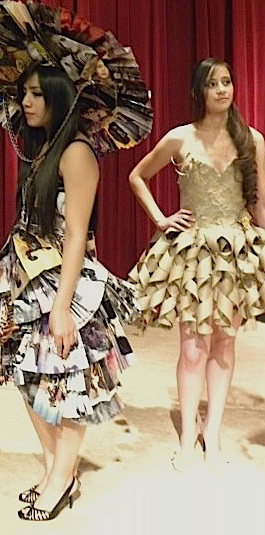 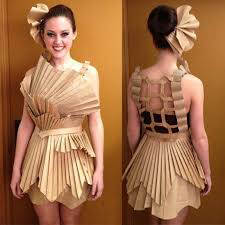 What elements and principles of art do you see in these designs?
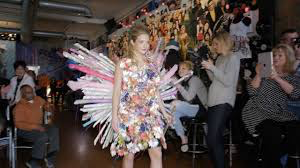 Visual Arts Distance Learning
Ms Tsou
Fillmore Arts Center
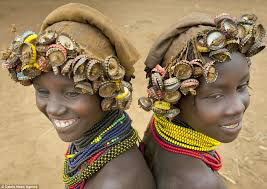 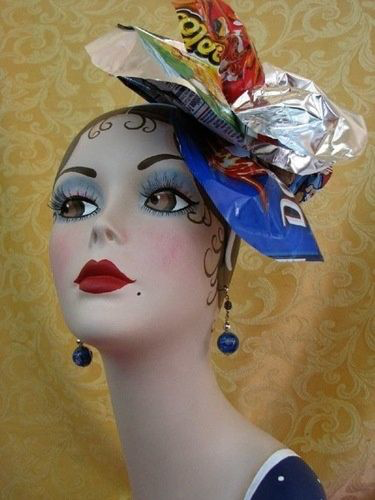 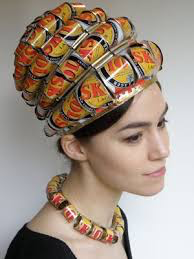 What elements and principles of art stand out when you look at these works?
Visual Arts Distance Learning
Ms Tsou
Fillmore Arts Center
Trashion Fashion Design Steps:
Sketch your design. It can be a hat, mask, glove or whole outfit
Collect the recycling objects that you will use
Using the elements and principles of art as your guide, and continue to refine your idea.
Assemble your outfit, using glue, staples, tape, needle and thread or any means to assemble the outfit
Check that you can wear the item without it falling apart
Now wear it and ‘walk the runway’!
Take a picture of what you created (with someone wearing it if possible)
Visual Arts Distance Learning
Ms Tsou
Fillmore Arts Center
Materials:
Recycled material, fabric, box, newspaper, ribbon, beads, strings, papers, feathers, paper cups and bowls, beads, balloons, or other
Tape
Glue
Cutting tools
Paper clips
Staples
Any additional materials and tools you may need
Visual Arts Distance Learning
Ms Tsou
Fillmore Arts Center
Questions:
Please name at least 3 elements and principles of art you used in your design.
Describe how you used the art principles & elements to make your art more interesting.
Can you expand your design more to make it super interesting? Where and how?
What is the most difficult part of this project and how did you find a solution?
When you finish:
Take pictures of your outfit AND your written answers and email to: sally.yick@k12.dc.gov